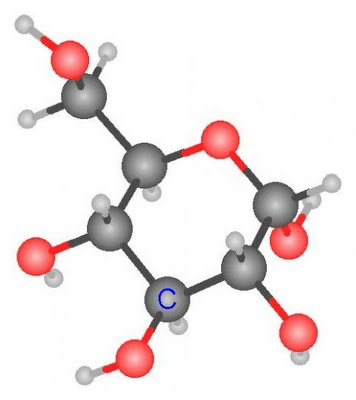 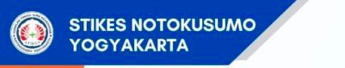 BIOKIMIA DAN BIOFISIKA
MEKANISME VENTILASI DAN TRANSPORTASI GAS, OKSIDASI BIOLOGI,KESEIMBANGAN ASAM BASA)
Oleh: Septiana Fathonah, S.Kep., Ns., M.Kep
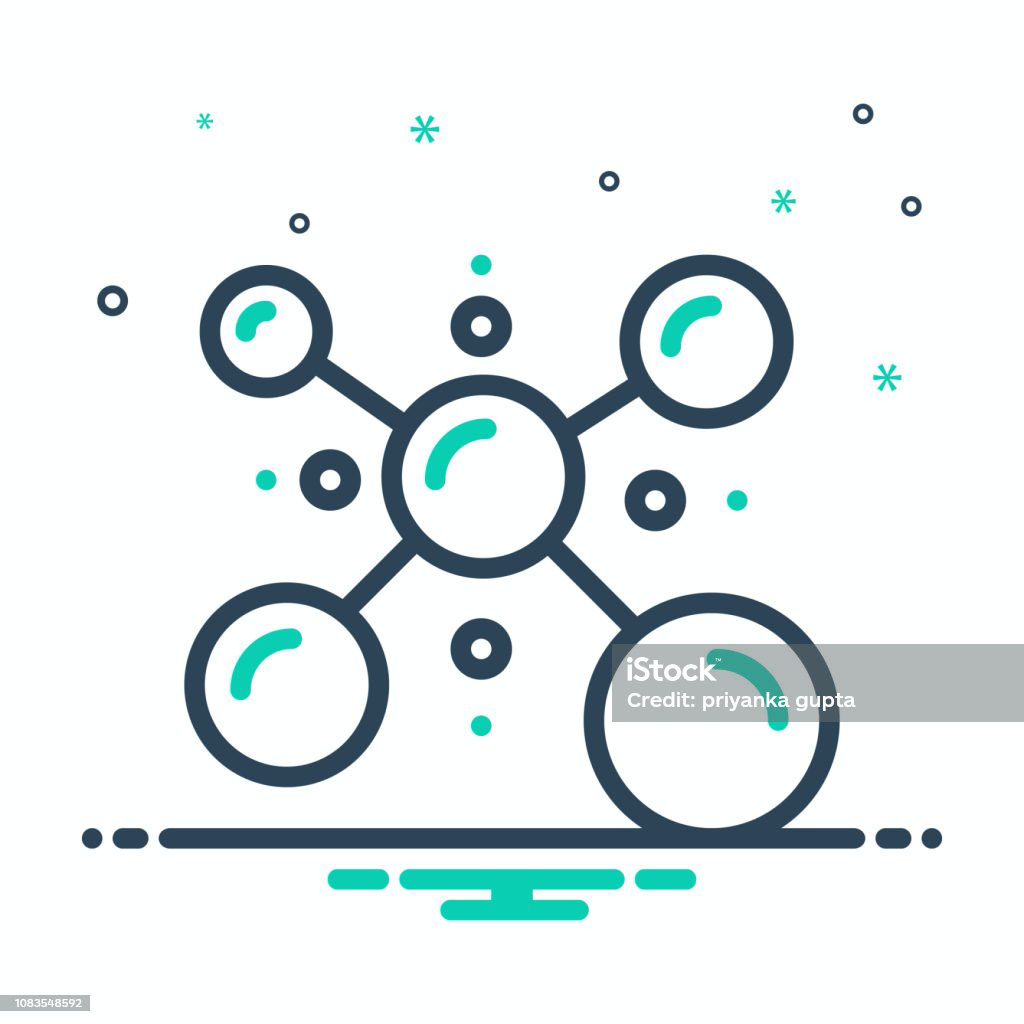 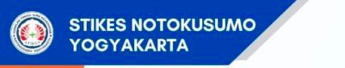 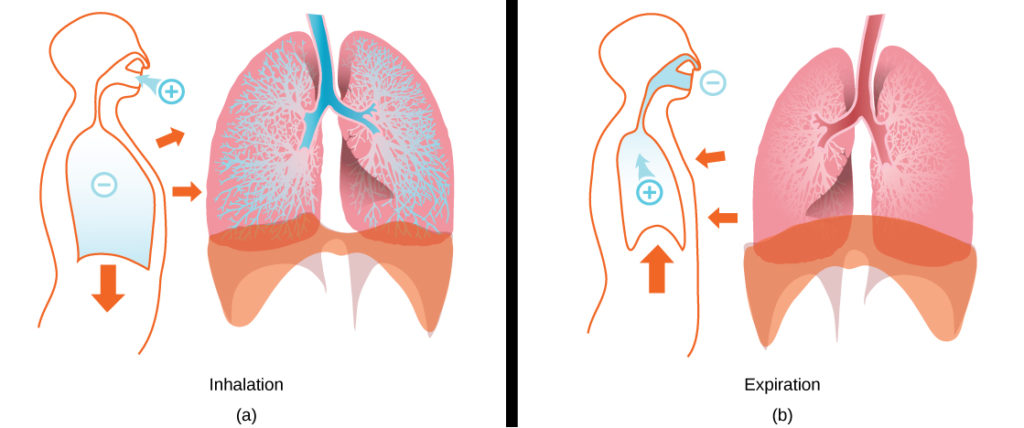 MEKANISME VENTILASI
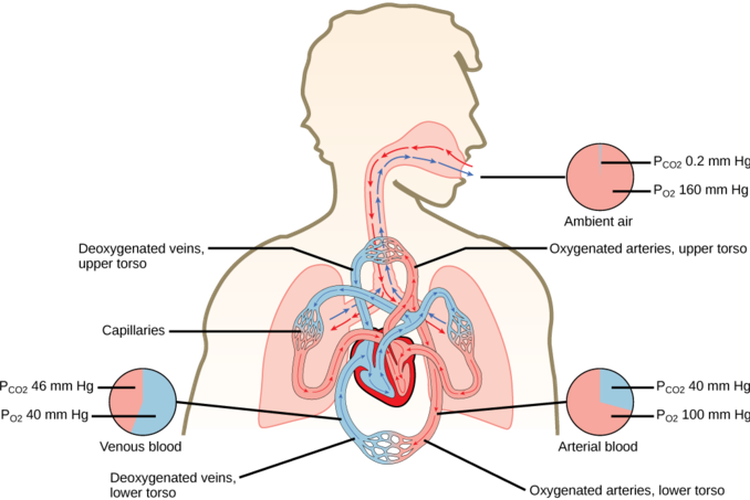 TRANSPORTASI GAS
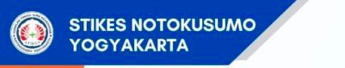 Konsep
Pernafasan secara biokimia didefinisikan pertukaran 2 gas yaitu O2 dan CO2 antara tubuh dan lingkungan. 

Proses respirasi meliputi 4 tahap yaitu :
Ventilasi paru-paru : masuk-keluarnya udara pernafasan antara atmosfir dan alveoli 
Difusi O2 dan CO2 antara alveoli dan darah 
Transport O2 dan CO2 oleh darah ke sel-sel tubuh 
Pengaturan ventilasi
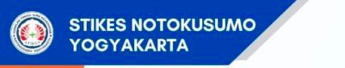 Continue…
Proses difusi O2 dan CO2 yaitu membutuhkan udara normal yang mengandung:
78,62% N2
20,84% O2
0,04% CO2
0,5% uap air 

Semua aliran gas tunduk pada Hukum Boyle, Hukum Gay- Lussac dan Hukum Dalton.
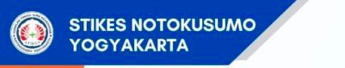 Hukum Boyle
Hukum Boyle berkaitan dengan gas yaitu bila suhu dan massa (jumlah molar suatu gas dalam suatu ruangan konstan tetapi volume ruangan bertambah atau berkurang maka tekanan gas dalam ruangan tersebut akan berubah 
sebaliknya dengan volume yaitu pada massa dan suhu gas ideal tetap.
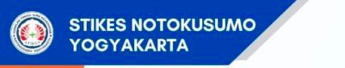 Tekanan = konstante : Volume Tekanan x Volume = konstan 

Contoh pada O°C dan tekanan 1 atm (760 mmHg), 1 gram molekul gas menempati 22,4 L, bila volume berkurang setengah menjadi 11,2 L maka tekanan naik 2x menjadi 1520 mmHg, dan sebaliknya volume gas bertambah 44,8 L tekanan turun 0,5x menjadi 380 mmHg
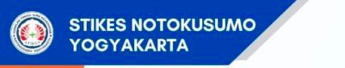 Hukum Gay-Lussac
Hukum Gay-Lussac menyatakan bila suatu gas dengan massa tetap pada tekanan yang konstan, bila suhu berubah, volume gas juga berubah sebanding dengan kenaikan atau penurunan suhu. 

► Volume = konstan x Suhu (°Kelvin) 

Contoh : 1 gram ideal molekul gas pada 273°K (O°C) menempati volume 22,4 L, bila gas dinaikkan menjadi 37°C (310°K), gas tersebut akan menempati volume 25,4 L
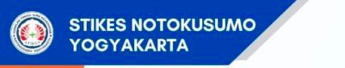 Hukum Dalton
Hukum Dalton (Hukum Gas Ideal) Gabungan Hukum Boyle dan Gay-Lussac
 
►  PV=nRT 
►  P = tekanan (mm Hg) 
V = Volume (L)n = jumlah massa gas (gram molekul)R = Konstante ((62,36)T = suhu (Absolut/Kelvin)
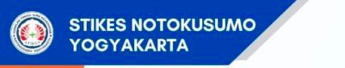 Tekanan parsial menyatakan desakan yang ditimbulkan oleh gas dalam usahanya untuk meninggalkan cairan disebut tekanan gas.
 Daya yang dikeluarkan oleh gas dalam usahanya memasuki cairan sama dengan daya usaha gas dalam meninggalkan gas.Tekanan gas sama denga tekanan parsial menjadi antara lain PO2, PCO2, PN2 
Tekanan parsial keseluruhan gas 760 mmHg meliputi : Ekspirasi 78,62% N2 ,20,84% O2 , 0,04% CO2 0,5% uap air = 597 mmHg 79% = 159 mmHg 15% = 0,3 mmHg 5% = 3,7 mmHg
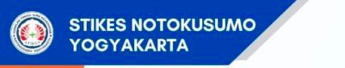 Catatan : 
►  Pada suhu 37oC , P uap air 47 mmHg, total 713 mmHg 
►  Perbedaan kadar O2 dan CO2 : O2 berkurang 5% (diambil darah) dan CO2 bertambah dari jaringan
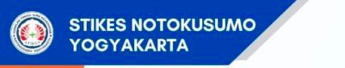 Pertukaran Gas disebabkan adanya perbedaan tekanan gas antara alveoli dan darah yaitu : 
O2P alveoli /darah : 104/40 mmHg 
P jaringan/darah : 40/95 mmHgPerbedaan tekanan parsial O2 antara alveoli / darah 104-40 = 64 menyebabkan O2 berdifusi dari alveoli ke darah. Perbedaan tekanan parsial O2 antara jaringan dan darah = 95-40 = 55 mmHg menyebabkan O2 berdifusi dari darah ke jaringan. Tekanan dan tegangan parsial O2 , CO2 dan air pada sistem pulmonari.
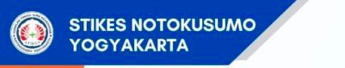 Eritrosit mengandung heme yang dapat mengikat O2 , dimana 1 Hb mengikat 4 molekul O2. Walaupun kelarutan O2 kecil dalam darah (Hk Henry), karena adanya heme kelarutan menjadi banyak. Makin banyak Hb maka makin banyak O2 yang dapat diangkut.
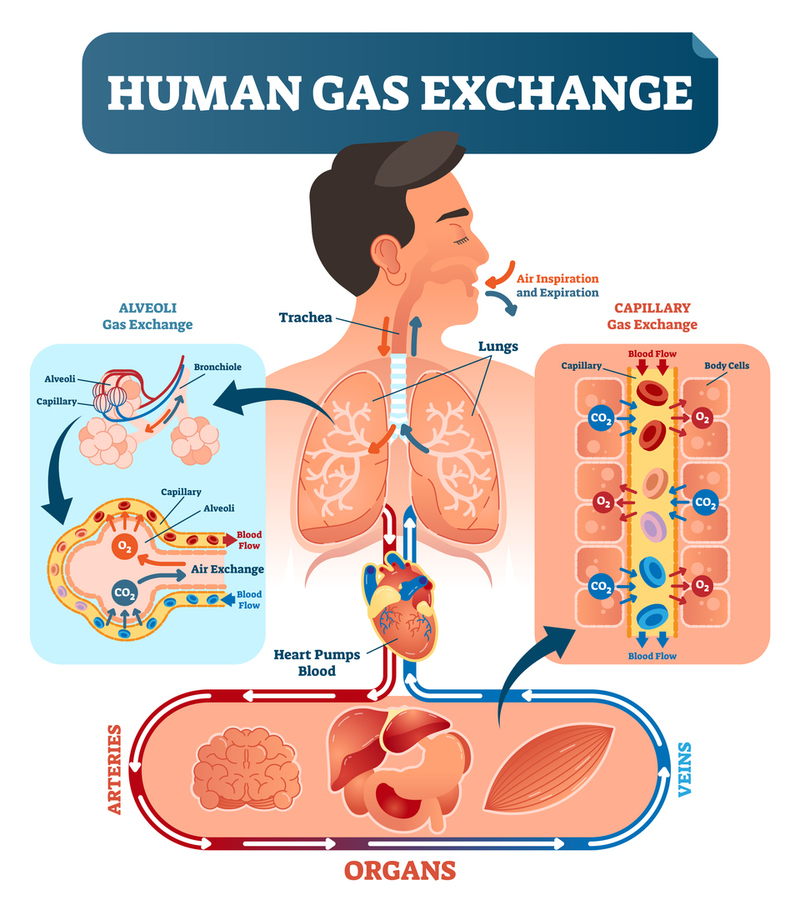 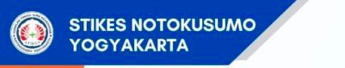 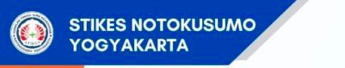 Video viewBasics of ventilation: mechanics of breathing
https://youtu.be/NM3PK5qy9uA?si=JNGKDHCqTlbGowMk
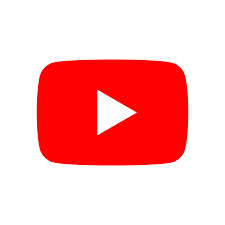 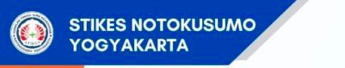 Video view:Transportasi Gas
https://youtu.be/PLQ6w0HfaGU?si=8gjPfhrFPAOpAVPx
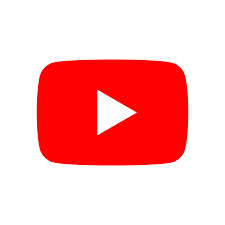 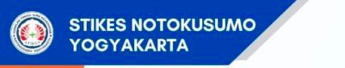 Oksidasi Biologi
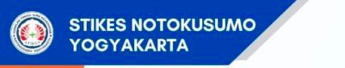 Oksidasi biologi yaitu transduksi energi melalui rangkaian reaksi enzimatik yang berlangsung di membran mitokondria lapis dalam.
Dalam hal ini proses oksidasi biologi tidak hanya di mitokondria.
Reaksi oksidasi biologi berlangsung oksidasi yaitu pengeluaran elektron, reduksi dalam perolehan elektron, contohnya oksidasi ion ferro menjadi ferri serta oksidasi selalu disertai reduksi akseptor elektron.
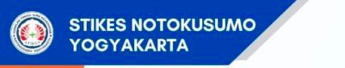 Oksidoreduktase diklasifikasi menjadi :
Oksidase 
2. Dehidrogenasea. Aerobik dehidrogenaseb. Anaerobik dehidrogenase 
3. Hidroperoksidase 
4. Oksigenase
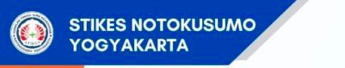 Oksidase
Oksidase mempunyai sifat mengkatalisis pembebasan H dari substrat, memerlukan aseptor hanya O2, reaksinya memerlukan Cu serta menghasilkan air (H2O), kecuali pada urikase dan monoamin oksidase H2O2. 
Oksidase memelukan logam dalam reaksinya, antara lain berperan dalam reaksi sitokrom oksidase (Sit.a3/ Sit.aa3), Sit. Aa3 yang terdiri 3 molekul Heme memerlukan Fe dan Cu. 
Inhibotor oksidase CO, Sianida, Hidrogen sulfida. 
Contoh reaksi oksidase antara lain sitokrom oksidase (enzim pernafasan), fenolase (tirosinase) dalam pembentukan dopa dan melanin (met.tirosin), urikase dalam reaksi oksidasi asam urat menjadi alantoin. Monoamin oksidase dalam reaksi oksidasi epinefrin dan tiramin.
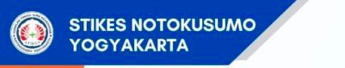 Reaksi oksidase
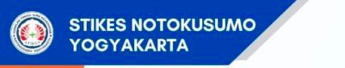 Dehidrogenase
Dehidrogenase berfungsi dalam pemindahan hidrogen dari substrat satu ke substrat lainnya dalam reaksi oksidasi reduksi yang terangkai (reversibel) 
ex. Glikolisis fase anaerob serta komponen rantai respirasi pengankutan elktron dari substrat ke oksigen.
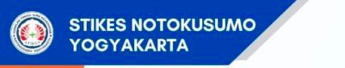 2.a. Aerobik dehidrogenase
Aerobik dehidrogenase bersifat katalisis pembebasan H dari substrat, memerlukan aseptor O2 dan metilen Blue. 
Aerobik dehidrogenase memerlukan koenzim flavoprotein yaitu flavin mononukleotida FMN dan Flavin adenin dinukleotida(FAD) serta berikatan dengan logam dalam bentuk metaloflavoprotein (Fe dan Mo), dalam reaksinya menghasilkan H2O2.
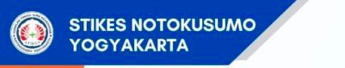 Reaksi aerobic dehidrogenase
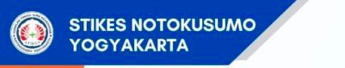 2.b. Anaerobik Dehidrogenase
Anaerobik dehidrogenase bersifat membebaskan H dari substrat, tidak mengandung O2 sebagai akseptor H. Anaerobik dehidrogenase berperan dalam :
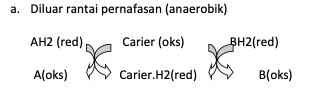 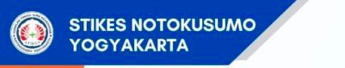 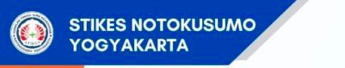 3. Hidroperoksidase
Hidroperoksidase menggunakan H2O2 sebagai substrat : 
Peroksidase dalam susu, leukosit, trombosit memerlukan akseptor elektron misalnya askorbat, kinon dan sitokrom.C serta memerlukan Fe 
Katalase merupakan hemoprotein (4 gugus hem) dalam darah, susmsum tulang, mukosa, ginjal dan hepar
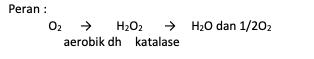 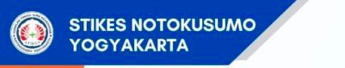 Fungsi hidroperoksidase 
  Melindungi tubuh dari penumpukan peroksida yang berbahaya merusak membran yang menyebabkan kanker 
  Pada Eritrosit terdapat glutation peroksidase, reaksinya berikatan dengan selenium, bersifat sebagai penghancur peroksida dan hidroperoksida lipid serta Hb dari oksidasi peroksida
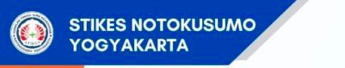 Reaksi Katalase dan Peroksidase
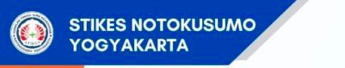 4. Oksigenase
Oksigenase mengkatalisis pemindahan oksigen serta inkoporasi oksigen ke dalam molekul substrat dalam reaksi :

a. Dioksigenase (oxygen transferase) mengkatalisis penggabungan kedua atom dari molekul O2 dengan molekul substrat A +O2 →AO2 
Contoh reaksi homogentisat dioksigenase dalam hepar dan L-triptofan dioksigenase dalam hepar
b. Monooksigenase (hidroksilase) bersifat mengkatalisis inkorporasi satu atom saja dari molekul O2 ke dalam substrat. Satu atom lagi direduksi menjadi air AH+O2 +zH2 →A-O2 +H2O→z
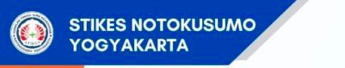 Video view:Biology oksidation
https://youtu.be/tizyCysnjls?si=nJGCErYcNiI9dcL3
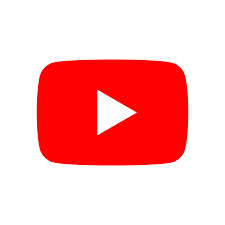 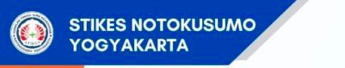 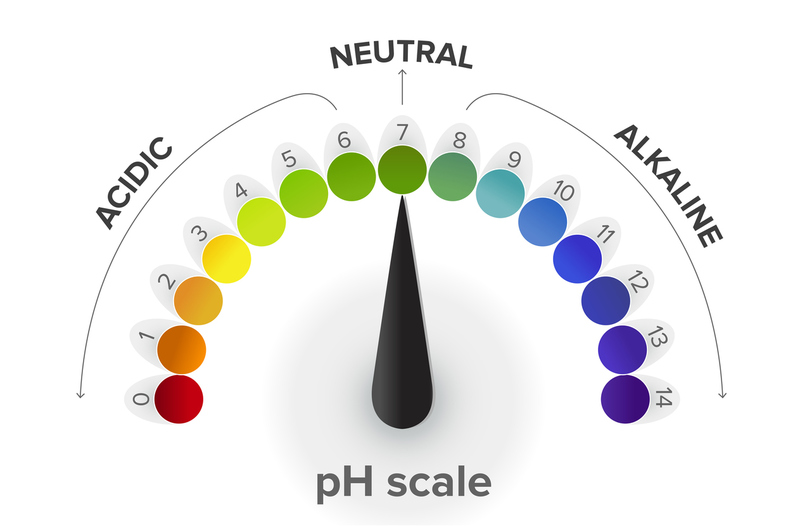 KESEIMBANGAN ASAM BASA
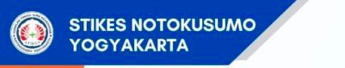 Konsep Asam Basa
Berkaitan dengan sifat asam basa, larutan dikelompokkan dalam tiga golongan, yaitu bersifat asam, bersifat basa, dan bersifat netral. 
Asam dan basa memiliki sifat-sifat yang berbeda, sehingga dapat kita bisa menentukan sifat suatu larutan. 
Sifat asam basa suatu larutan juga dapat ditentukan dengan mengukur pH-nya 
pH merupakan suatu parameter yang digunakan untuk menyatakan tingkat keasaman larutan
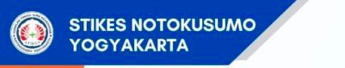 Continue…
Larutan asam memiliki pH kurang dari 7 
Larutan basa memiliki pH lebih dari 7
Larutan netral memiliki pH 7

pH suatu larutan dapat ditentukan dengan indikator pH atau dengan pH meter
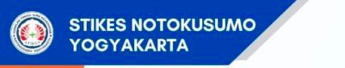 Continue…
Keseimbangan asam basa merupakan hal yang penting bagi tubuh karena dapat mempengaruhi fungsi organ vital 
Derajat keasaman (pH) darah manusia normalnya berkisar antara 7.35 hingga 7.45. 
Tubuh manusia mampu mempertahan keseimbangan asam dan basa agar proses metabolisme dan fungsi organ dapat berjalan optimal. 
Keseimbangan asam basa manusia diatur oleh dua sistem organ yakni paru dan ginjal
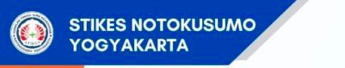 Asam
Asam didefinisikan sebagai zat yang dapat memberikan ion H+ ke zat lain (disebut sebagai donor proton)
Suatu asam baru dapat melepaskan proton bila ada basa yang dapat menerima proton yang dilepaskan. 
Contoh: 
asam hidroklorida (HCL), yang berionasi dalam air membentuk ion- ion hidrogen (H+) dan ion klorida (CL-) 
asam karbonat (H2CO3) berionisasi dalam air membentuk ion H+ dan ion bikarbonat -1 (HCO3 ).
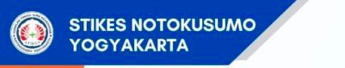 Basa
Basa adalah ion atau molekul yang menerima ion hidrogen. 
Basa adalah zat yang dapat menerima  ion H+ dari zat lain (disebut sebagai akseptor proton). 

Contoh: 

Ion bikarbonat (HCO3-), adalah suatu basa karena dia dapat bergabung dengan  satu ion hidrogen untuk membentuk asam karbonat (H2CO3)

Protein hemoglobin dalam sel darah merah dan protein dalam sel-sel tubuh yang lain merupakan basa-basa tubuh yang paling penting
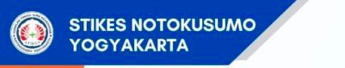 Keseimbangan Asam dan Basa
Keseimbangan asam basa adalah suat keadaan dimana konsentrasi ion hidrogen yang diproduksi setara dengan konsentrasi ion hidrogen yang dikeluarkan oleh sel. 
Derajat keasaman (pH) darah manusia normalnya berkisar antara 7.35 hingga 7.45. 
Tubuh manusia mampu mempertahan keseimbangan asam dan basa  agar proses metabolisme dan fungsi organ dapat berjalan optimal.
Keseimbangan asam basa dalam tubuh manusia diatur oleh dua sistem organ yakni paru dan ginjal 
Paru berperan dalam pelepasan (eksresi CO2) dan ginjal  berperan dalam pelepasan asam
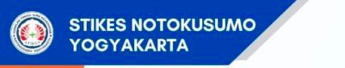 Beberapa prinsip :
Istilah asidosis mengacu pada kondisi pH < 7.35 sedangkan alkalosis bila pH > 7.45 
CO2 (karbondioksida) adalah gas dalam darah yang berperan sebagai komponen asam. CO2 juga merupakan komponen respiratorik. Nilai normalnya adalah 40 mmHg. 
HCO3 (bikarbonat) berperan sebagai komponen basa dan disebut juga sebagai komponen metabolik. Nilai normalnya adalah 24 mEq/L. 
Asidosis berarti terjadi peningkatan jumlah komponen asam atau berkurangnya jumlah komponen basa. 
Alkalosis berarti terjadi peningkatan jumlah komponen basa atau berkurangnya jumlah komponen asam.
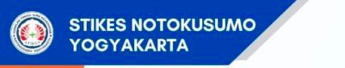 Faktor yang Mempengaruhi Keseimbangan Asam dan Basa
1. Sistem Buffer 
Sistem penyangga asam basa kimiawi dalam cairan tubuh, yang dengan  segera bergabung dengan asam atau basa untuk mencegah perubahan concentres  ion hidrogen yang berlebihan
2. Sistem Paru 
Paru-paru, dibawah kendali medula otak, mengendalikan karbondioksida, dan karena itu juga mengendalikan kandungan asam karbonik dari cairan ekstraseluler. 

3. Sistem Ginjal
Untuk mempertahankan keseimbangan asam basa, ginjal harus mengeluarkan anion asam non volatile dan mengganti HCO3- . Ginjal mengatur keseimbangan asam basa dengan sekresi dan reabsorpsi ion hidrogen dan ion bikarbonat.
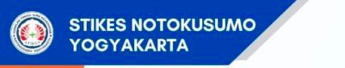 Gangguan Keseimbangan Asam Basa
1. Asidosis Respiratorik
Asidosis Respiratorik adalah keasaman darah yang berlebihan karena penumpukan karbondioksida dalam darah sebagai akibat dari fungsi paru-paru yang buruk atau pernafasan yang lambat 

Asidosis respiratorik terjadi jika paru-paru tidak dapat mengeluarkan karbondioksida secara adekuat.
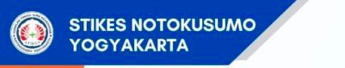 2. Asidosis Metabolik

Asidosis Metabolik adalah keasaman darah yang berlebihan, yang ditandai dengan rendahnya kadar bikarbonat dalam darah 
Bila peningkatan keasaman melampaui sistem penyangga pH, darah akan benar-benar menjadi asam
Seiring dengan menurunnya pH darah, pernafasan menjadi lebih dalam dan lebih cepat sebagai usaha tubuh untuk menurunkan kelebihan asam dalam darah dengan cara menurunkan jumlah karbon dioksida.
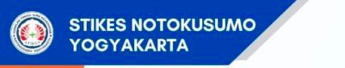 3. Alkalosis Respiratorik 

Alkalosis Respiratorik adalah suatu keadaan dimana darah menjadi basa karena pernafasan yang cepat dan dalam, sehingga menyebabkan kadar  karbondioksida dalam darah menjadi rendah. 

Pernafasan yang cepat dan dalam disebut hiperventilasi, yang menyebabkan terlalu banyaknya jumlah karbondioksida yang dikeluarkan dari aliran darah.
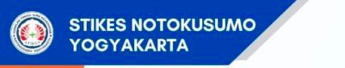 4. Alkalosis Metabolik 

Alkalosis Metabolik adalah suatu keadaan dimana darah dalam keadaan basa karena tingginya kadar bikarbonat. 

Alkalosis metabolik terjadi jika tubuh kehilangan terlalu banyak asam. 

Sebagai contoh adalah kehilangan sejumlah asam lambung selama periode muntah yang berkepanjangan atau bila asam lambung disedot dengan selang lambung.
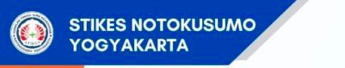 Video view:Keseimbangan Asam Basa
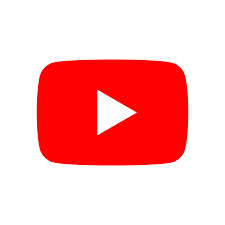 https://youtu.be/BagGddP8O1Q?si=qfpEdDRR3bAn9ro0
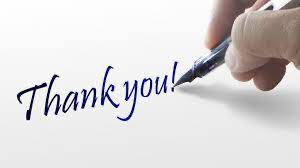 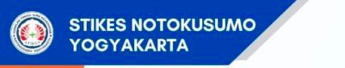